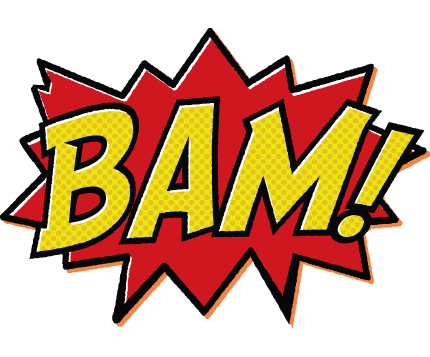 Kindergarten Newsletter – November 1-5, 2021
We are SUPERheroes!Students Using their Powers to Engage in Reading!
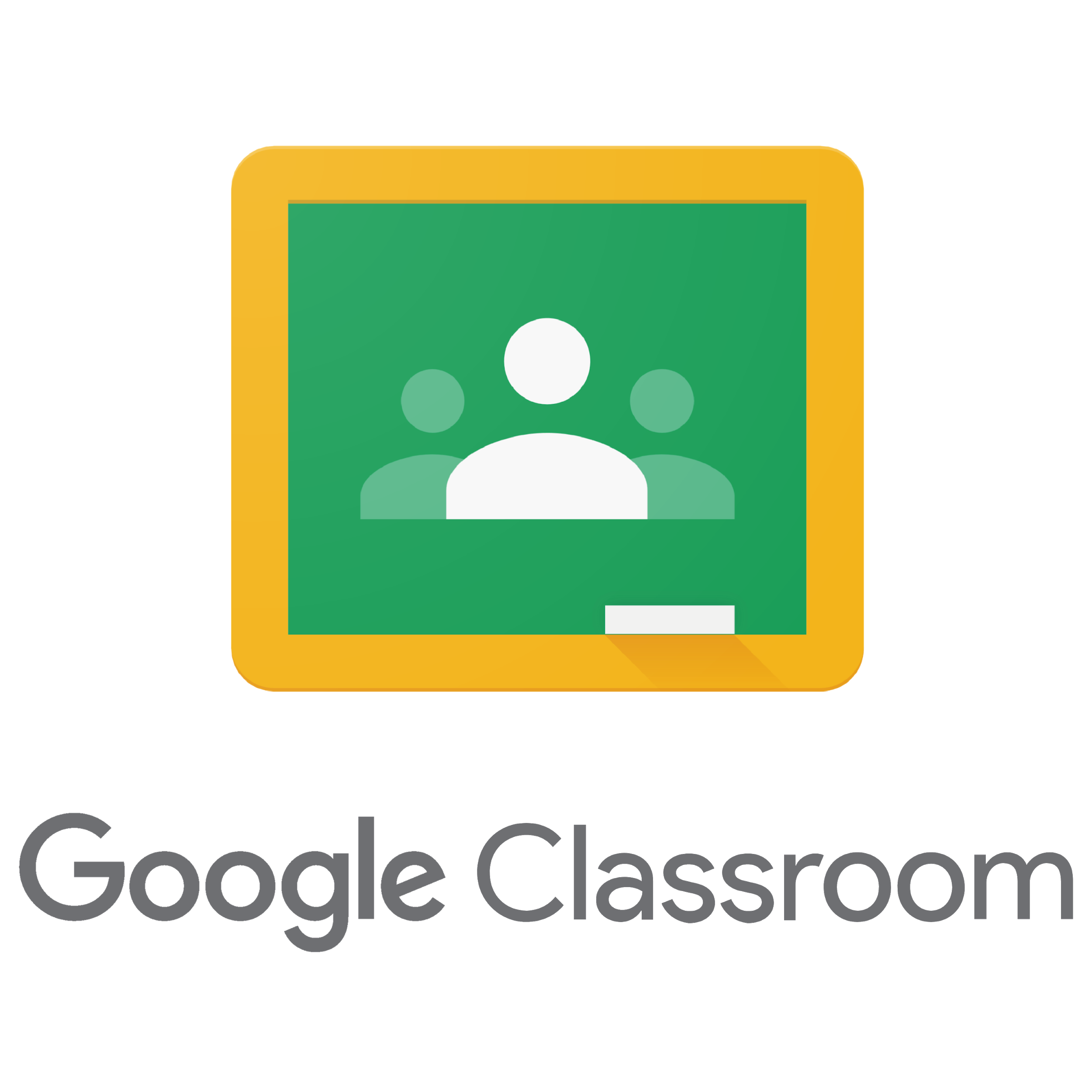 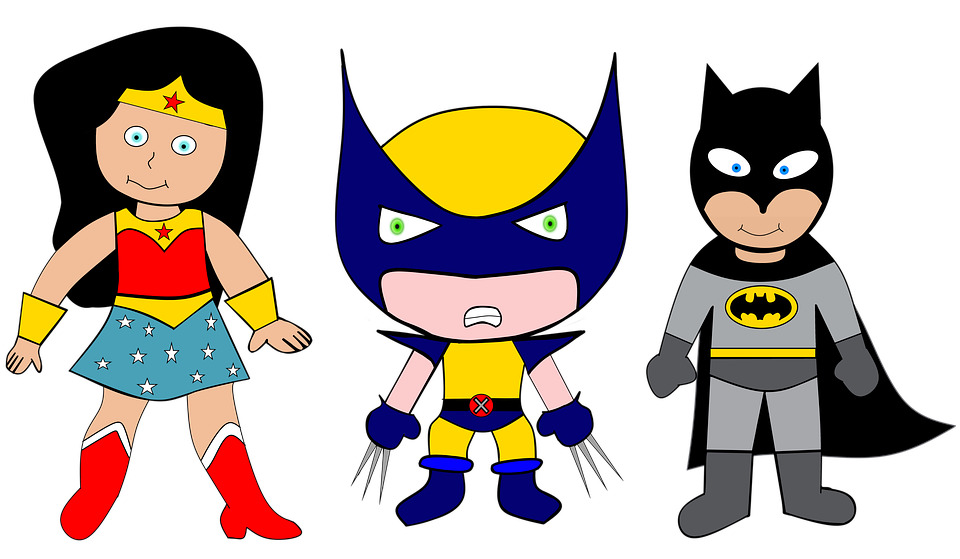 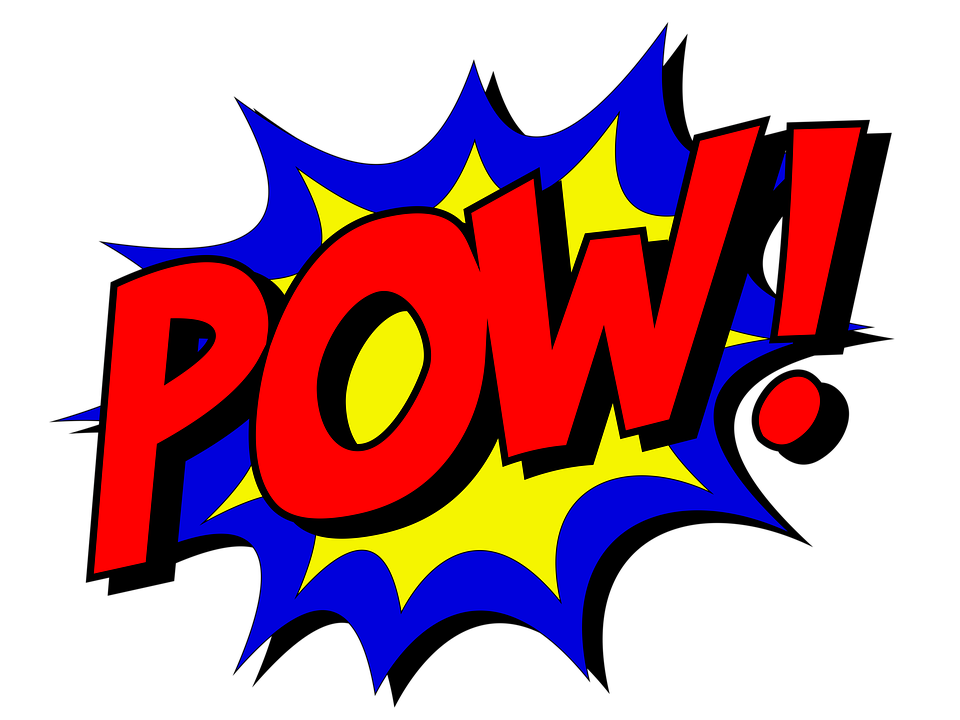 LEARNING MINDSET: Belonging
Module 3  Week 3: My Community Heros
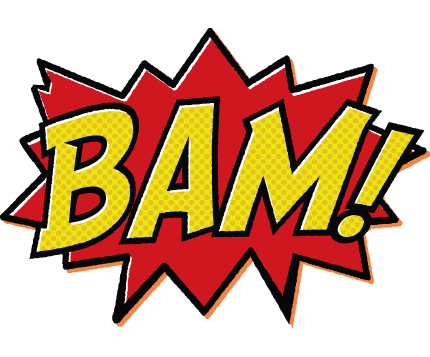 Boletin Informativo Kinder – 1-5 Noviembre, 2021
Nosostros Somos Supérheroes!Los estudiantes usan sus super poderes para participar en la lectura!
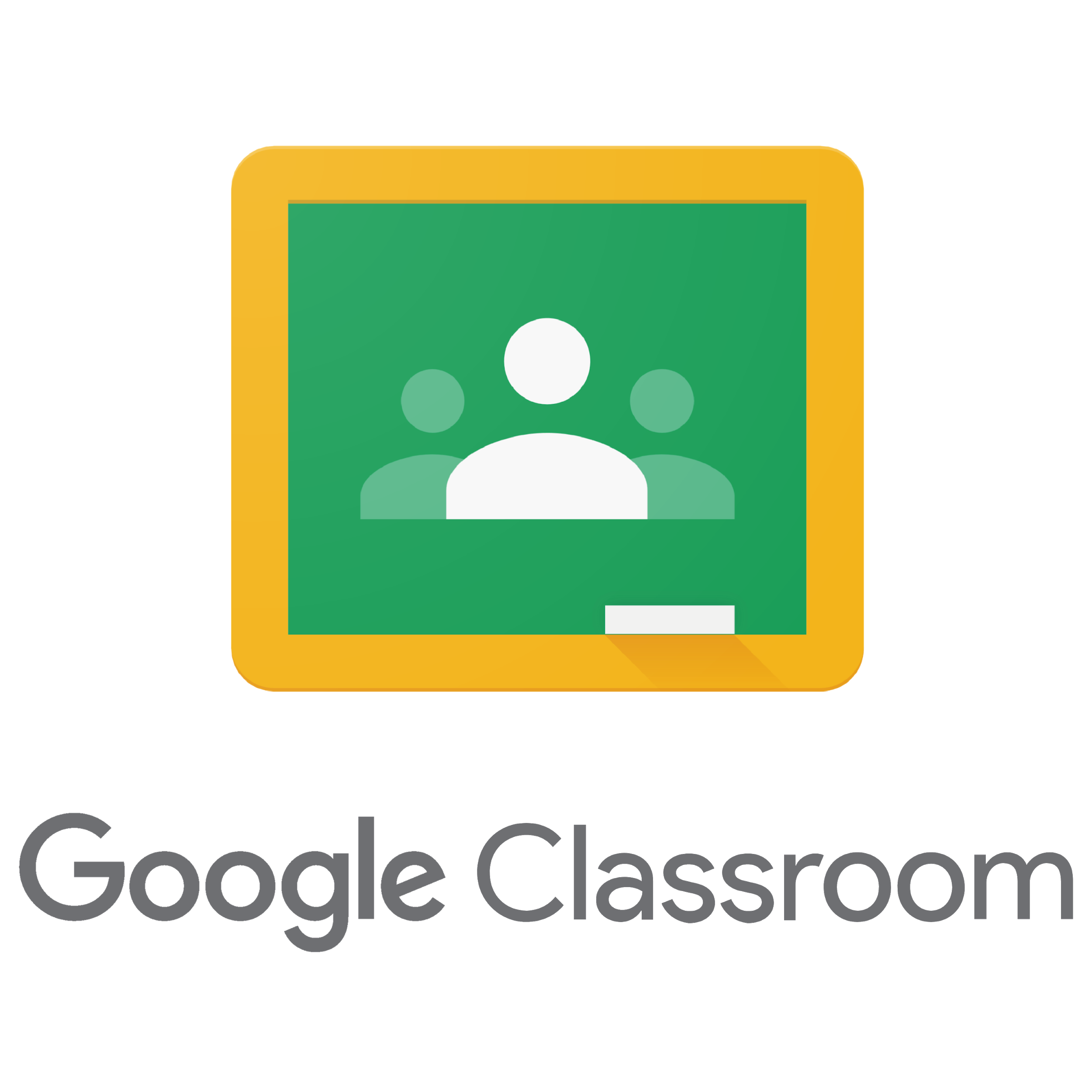 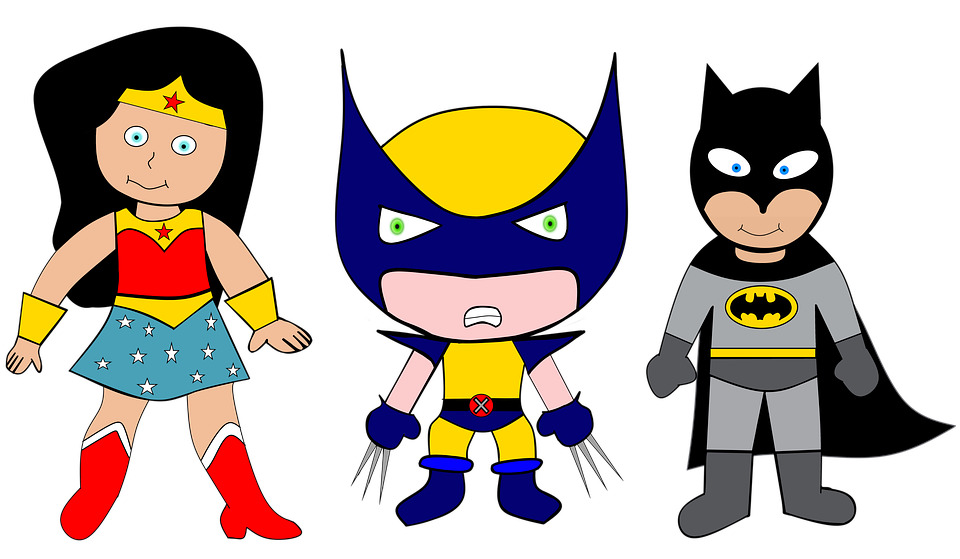 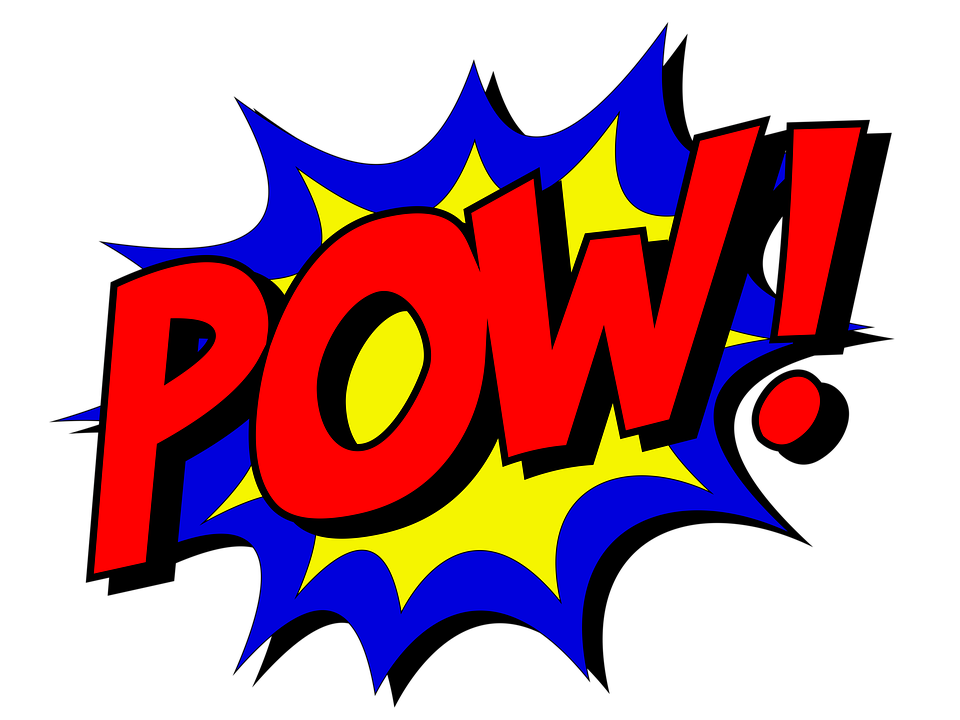 MENTALIDAD DE APRENDIZAJE: Pertenecer
Módulo 3  Semana 2: Héroes de la Comunidad